ВИБІРКОВА ДИСЦИПЛІНА Іноземна мова професійно-комунікативної спрямованості
КІМПС
Скільки ти знаєш мов, стільки  разів ти людина.
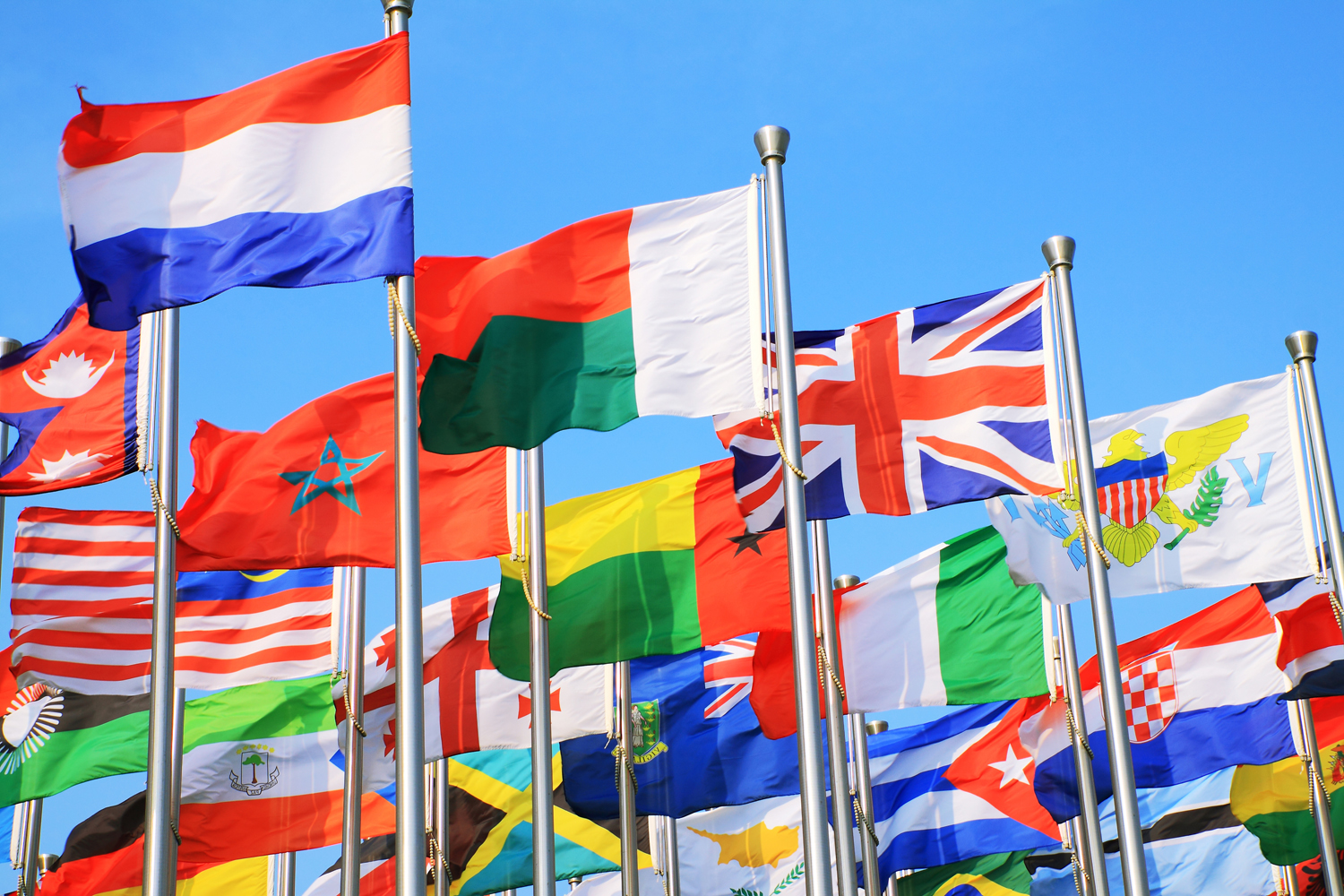 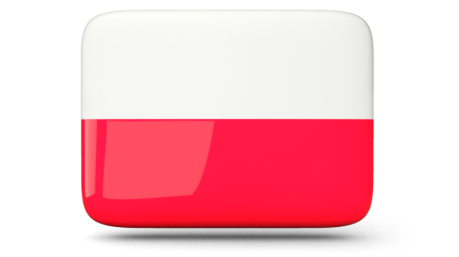 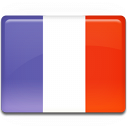 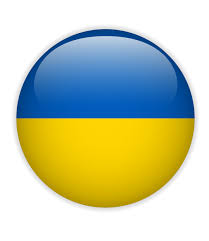 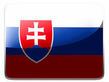 ZNU
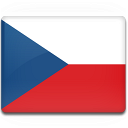 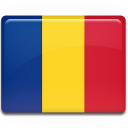 - брати участь у міжнародних програмах студентського обміну ERASMUS+, DAAD, Alliance Française
Знання іноземних мов дає можливість відкрити для себе цілий світ та знайти багато закордонних друзів.
Стати конкурентоспроможним спеціалістом на національному, європейському та міжнародному ринках праці!Успішно скласти Єдиний Вступний Іспит з іноземної мови і вступити до магістратури ЗНУ!
Подорожі змінюють нас, допомагають нам зростати і розвиватися. Подорожі – це найкраща освіта сучасного світу!
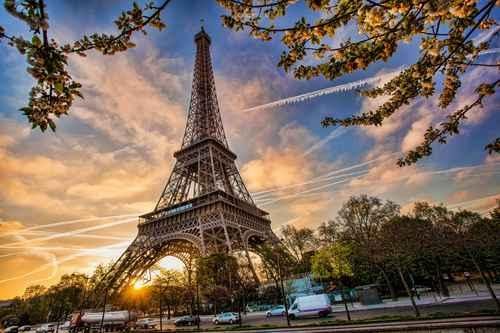 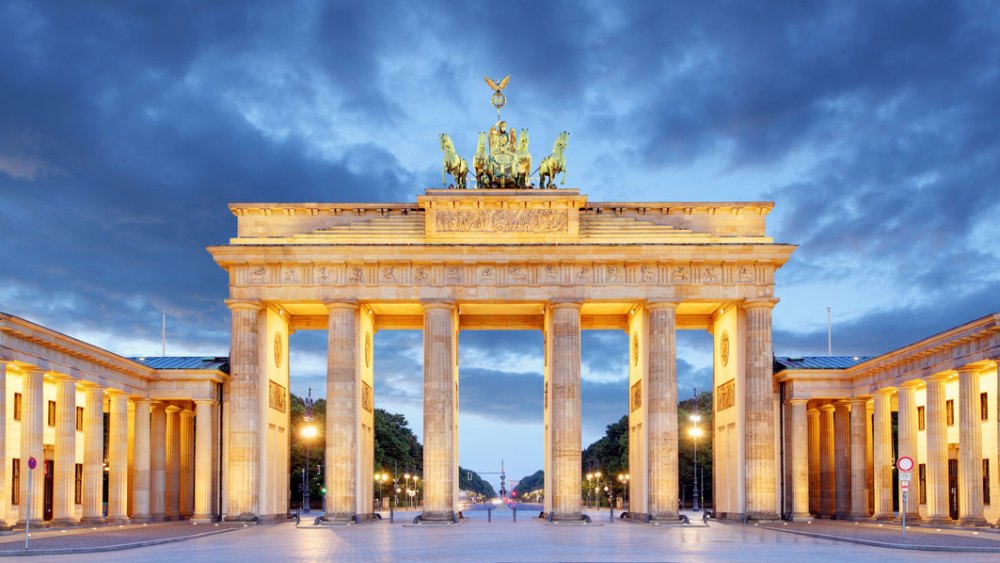 Ще більше про враження студентів ЗНУ – учасників міжнародного обміну - тут:
1) http://1news.zp.ua/ru/zaporozhskie-studenty-s-pomoshhyu-programmy-es-poluchayut-obrazovanie-v-luchshih-vuzah-evropy/
«На навчання – за кордон: як запорізькі студенти за допомогою програми ЄС здобувають освіту у найкращих вишах Європи» (від 05.09.2019 р.);
2) http://1news.zp.ua/ru/kak-zaporozhskie-studenty-besplatno-poluchayut-obrazovanie-v-luchshih-vuzah-evropy/?fbclid=IwAR20KvVDf_kv0IeGrU_TZzgONBkD0K2OxnTMruVvGZxaPQYQOJJ3ujHi1fs
«Виїхати на навчання за кордон: як запорізькі студенти за допомогою програми Erasmus+ безкоштовно здобувають освіту у найкращих вишах Європи» (від 10.06.2021 р.).
3)https://www.znu.edu.ua/cms/index.php?action=news/view_details&news_id=51259&lang=ukr&news_code=pro--kt-----storiyi-uspikhiv-vipusknikiv-znu----vikhovantsi-magistraturi-yuridichnogo-fakultetu-znu--yuriskonsulti-mizhnarodnikh-kompanij-anton-barlit-ta---rina-kravchenko
Проєкт «Історії успіхів випускників ЗНУ»: вихованці магістратури юридичного факультету ЗНУ, юрисконсульти міжнародних компаній Антон Барліт та Ірина Кравченко (інформація з сайту ЗНУ, 15.05.2020 р.).
Welcome! Bienvenus! Willkommen!
* На слайдах представлені випускники ЗНУ.